Theodore Roosevelt’s Foreign Policy
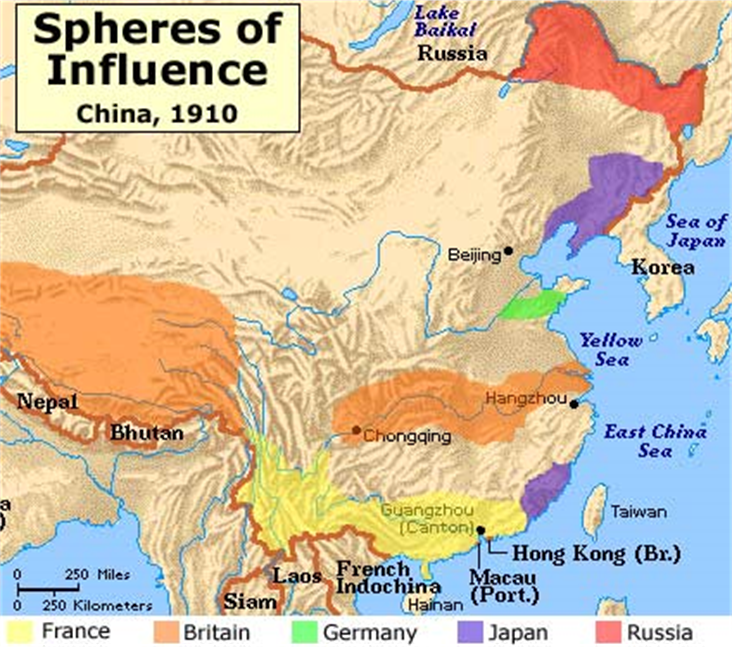 Topic #1-

Open Door Policy
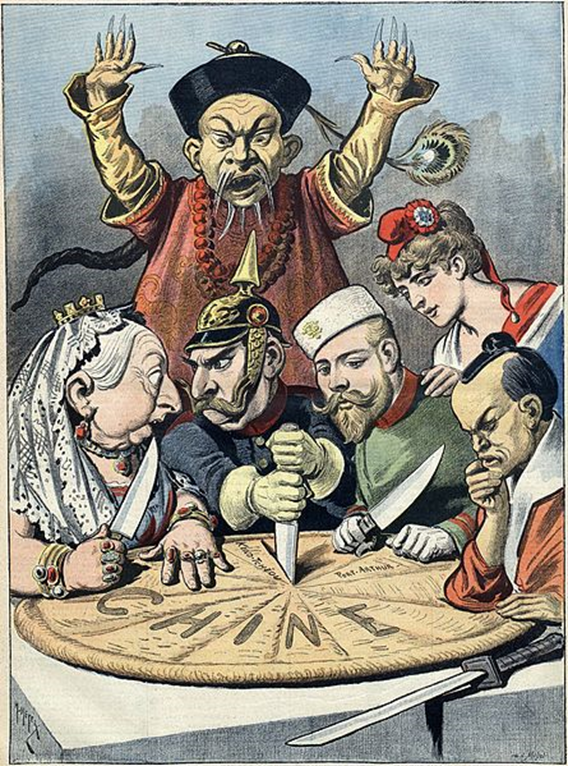 Topic #1-

Open Door Policy

Cartoon A
Topic #1-Open Door Policy    /     Cartoon B
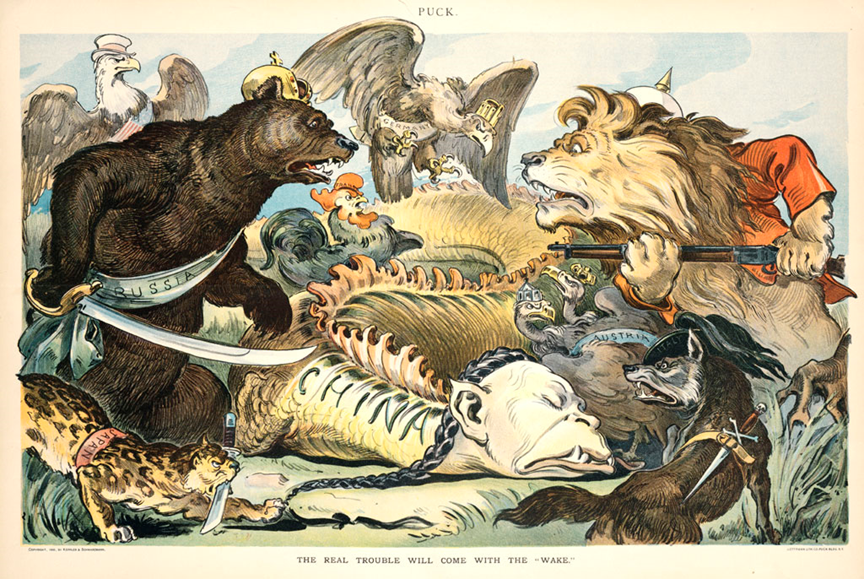 Topic #2-Great White Fleet
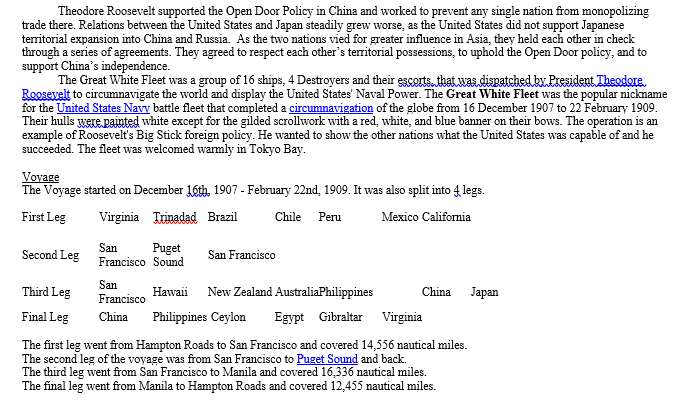 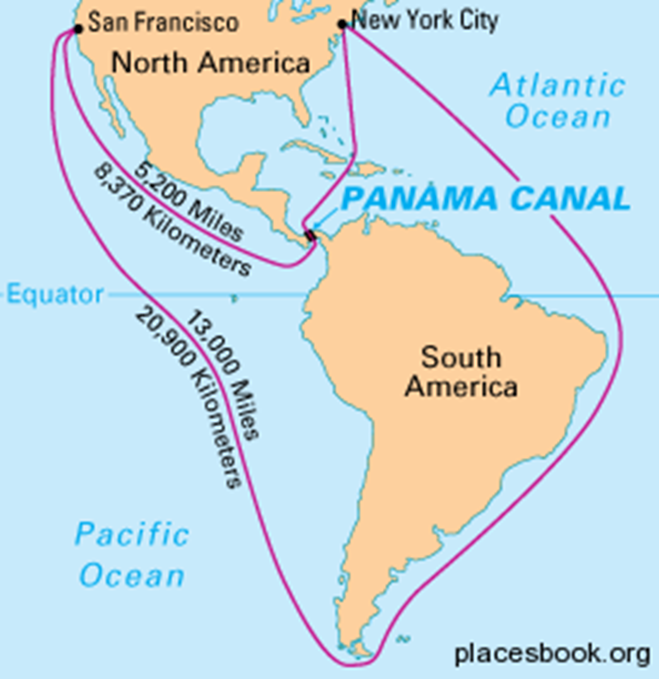 Topic #3-

Building the Panama Canal
Topic #3-Building the Panama Canal  /  CartoonC
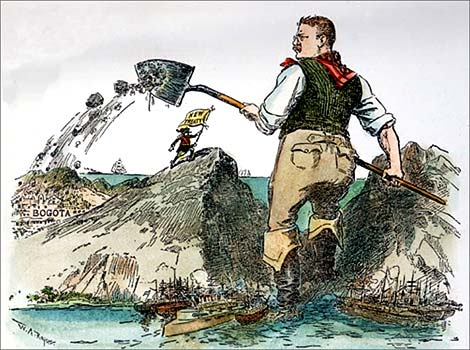 Topic #4-Big Stick Policy
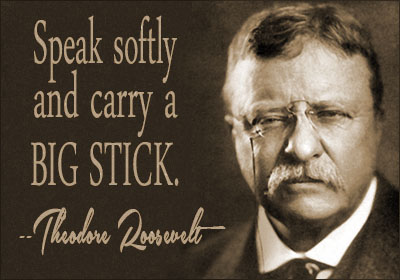 Topic #5-Roosevelt Corollary
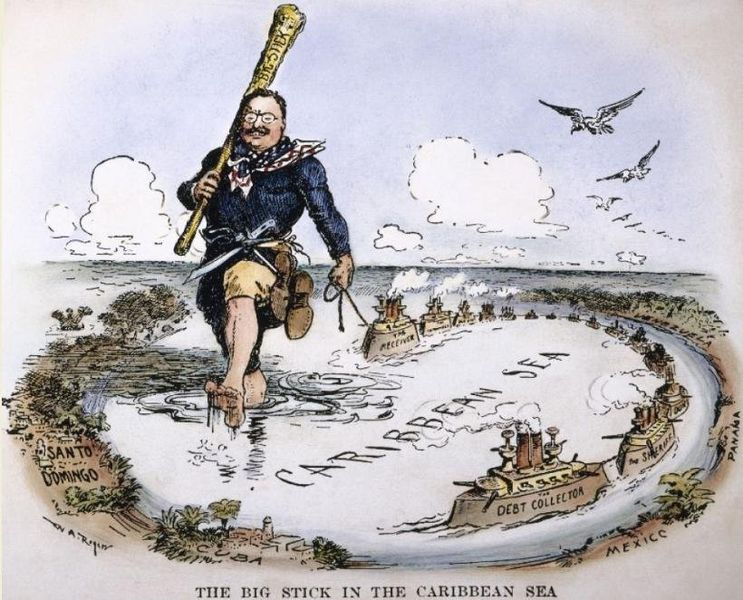